HÁI HOA
DÂN CHỦ
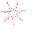 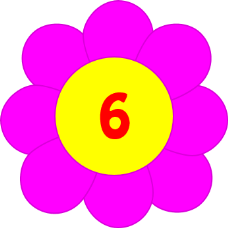 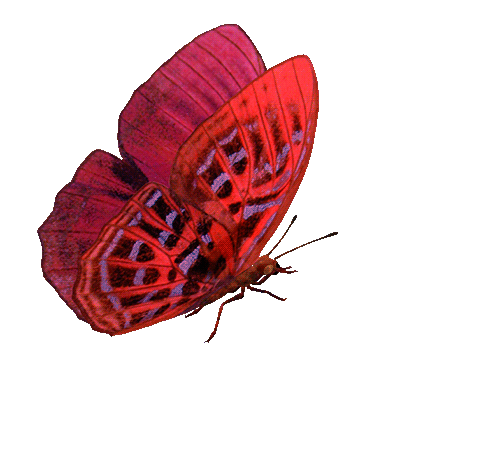 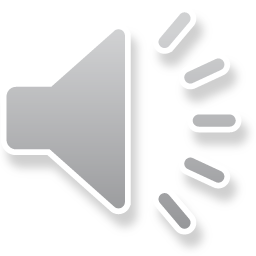 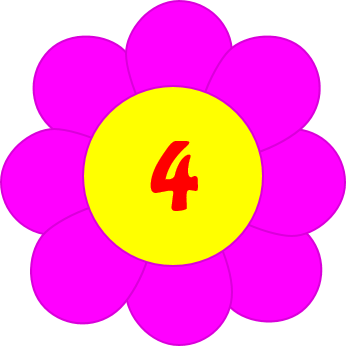 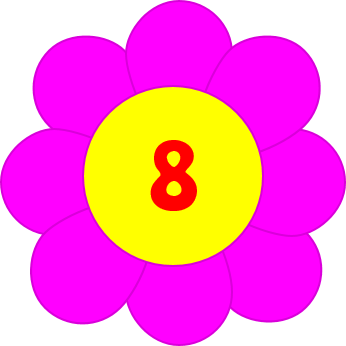 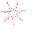 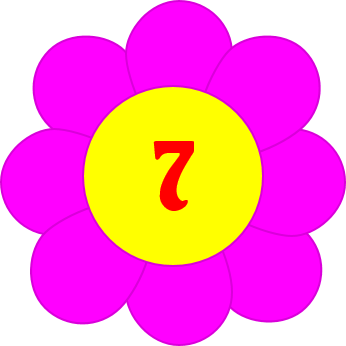 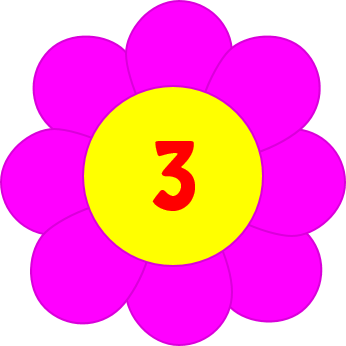 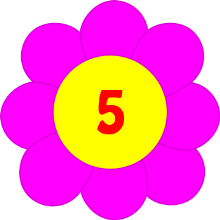 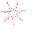 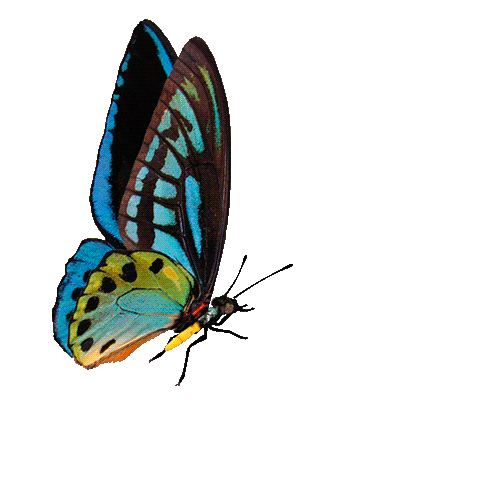 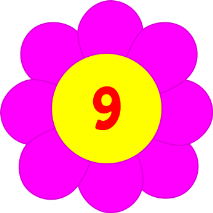 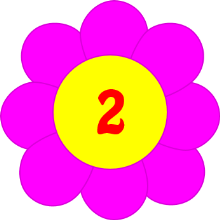 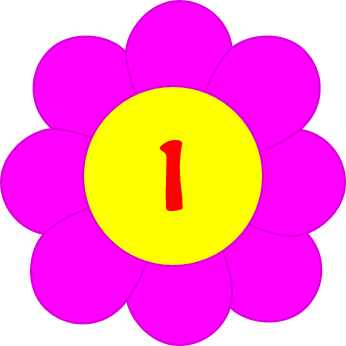 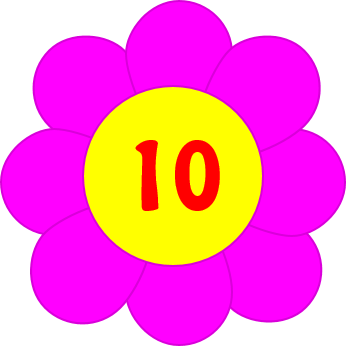 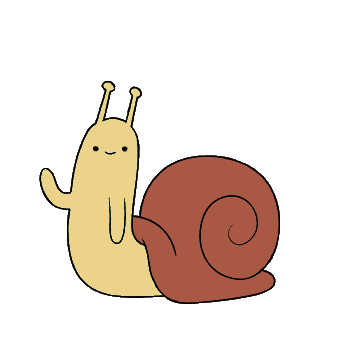 quả dâu
quả bầu
qu¶ cau
câu cá
con tàu
số sáu
cầu may
kho báu
mưa mau
cái chậu
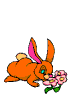 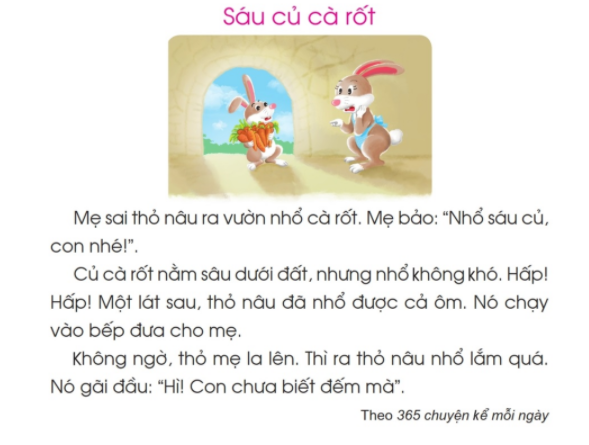 Thứ … ngày …tháng … năm 2020
Tiếng Việt
Bµi 70: êu - iu
êu
iu
1. Lµm quen
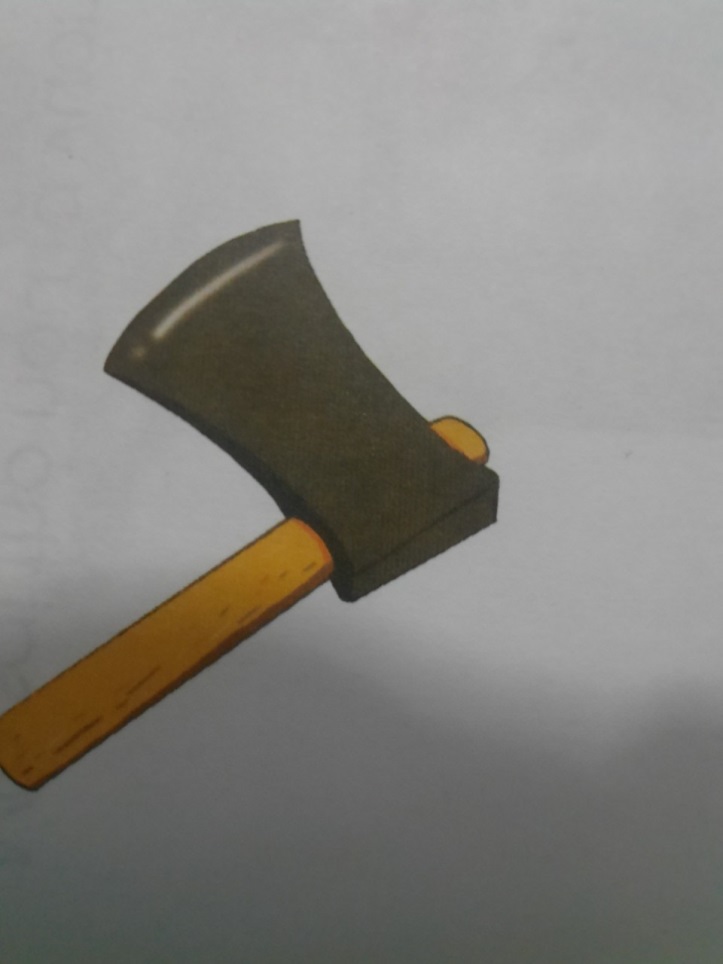 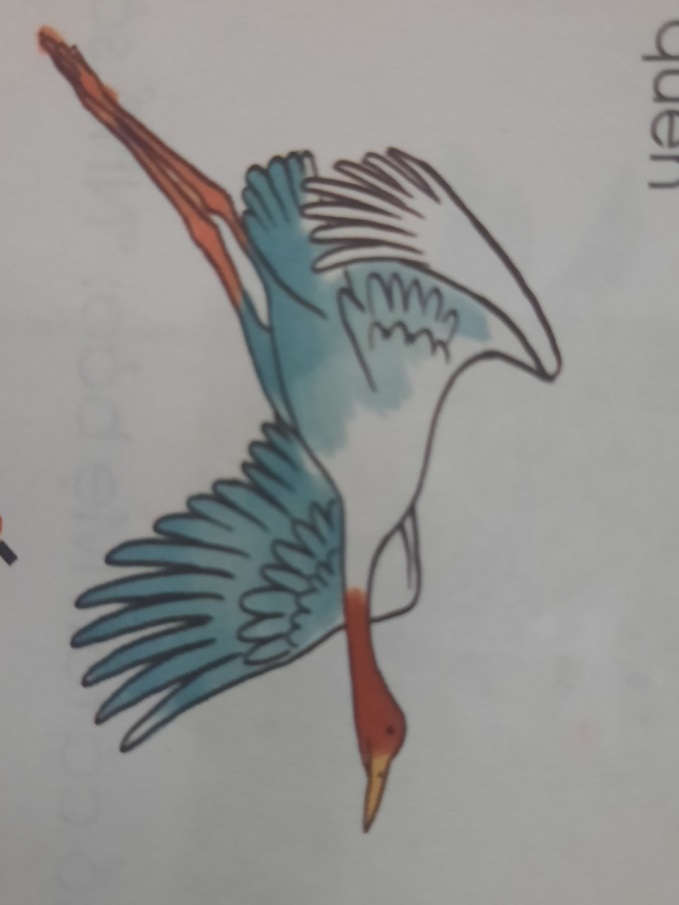 êu
con sếu
iu
cái rìu
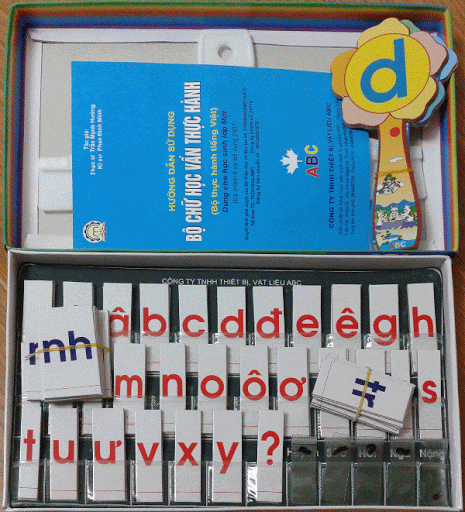 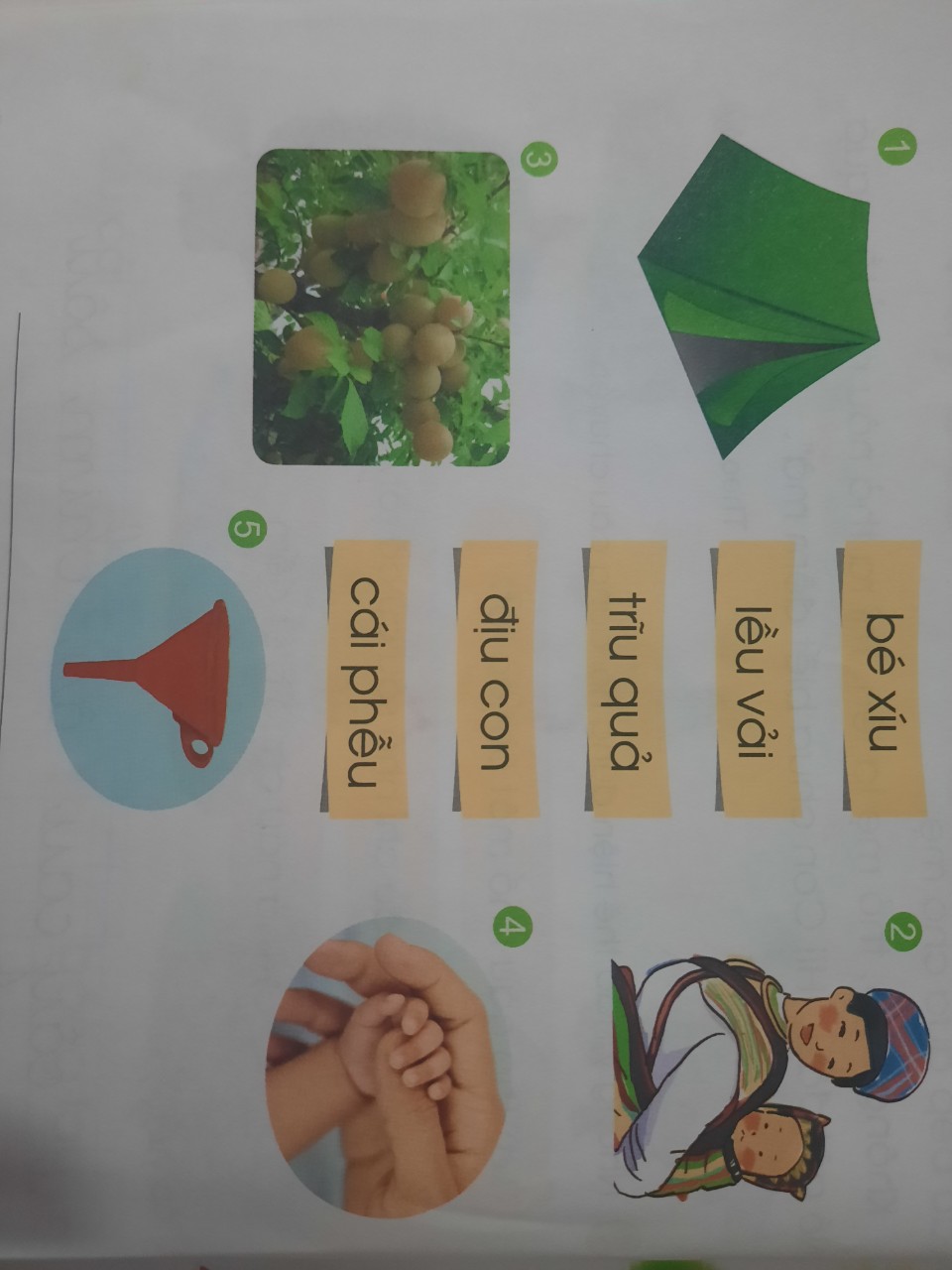 2.Ghép chữ với hình cho đúng
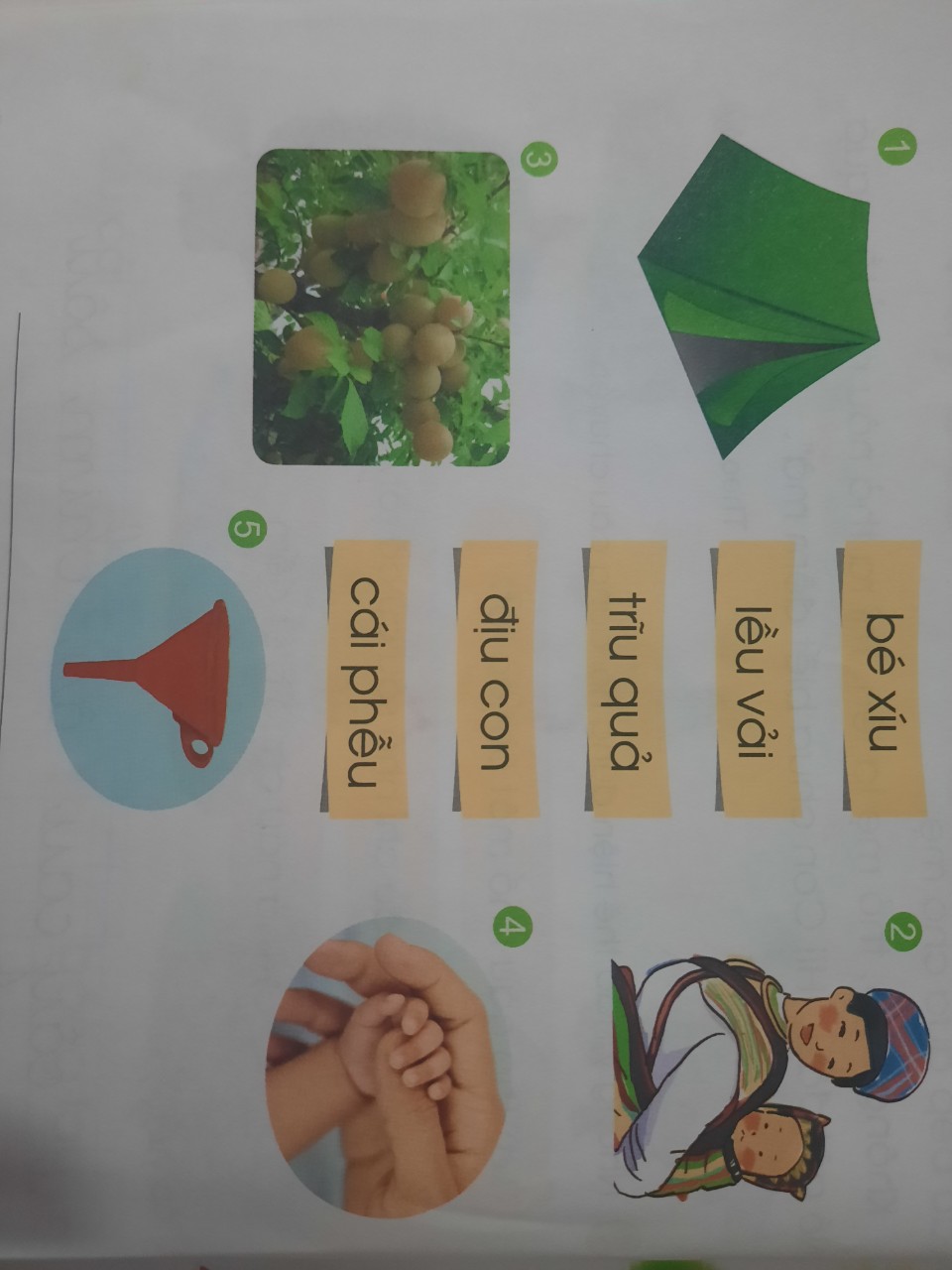 2.Ghép chữ với hình cho đúng
2.Ghép chữ với hình cho đúng
3. TËp viÕt
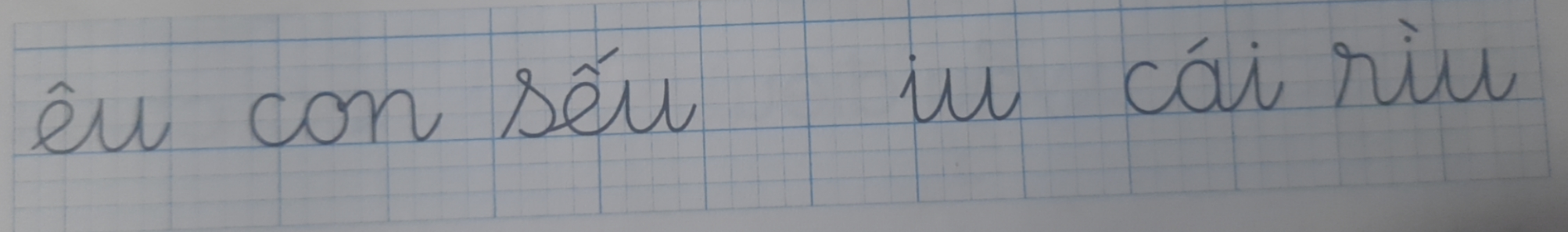 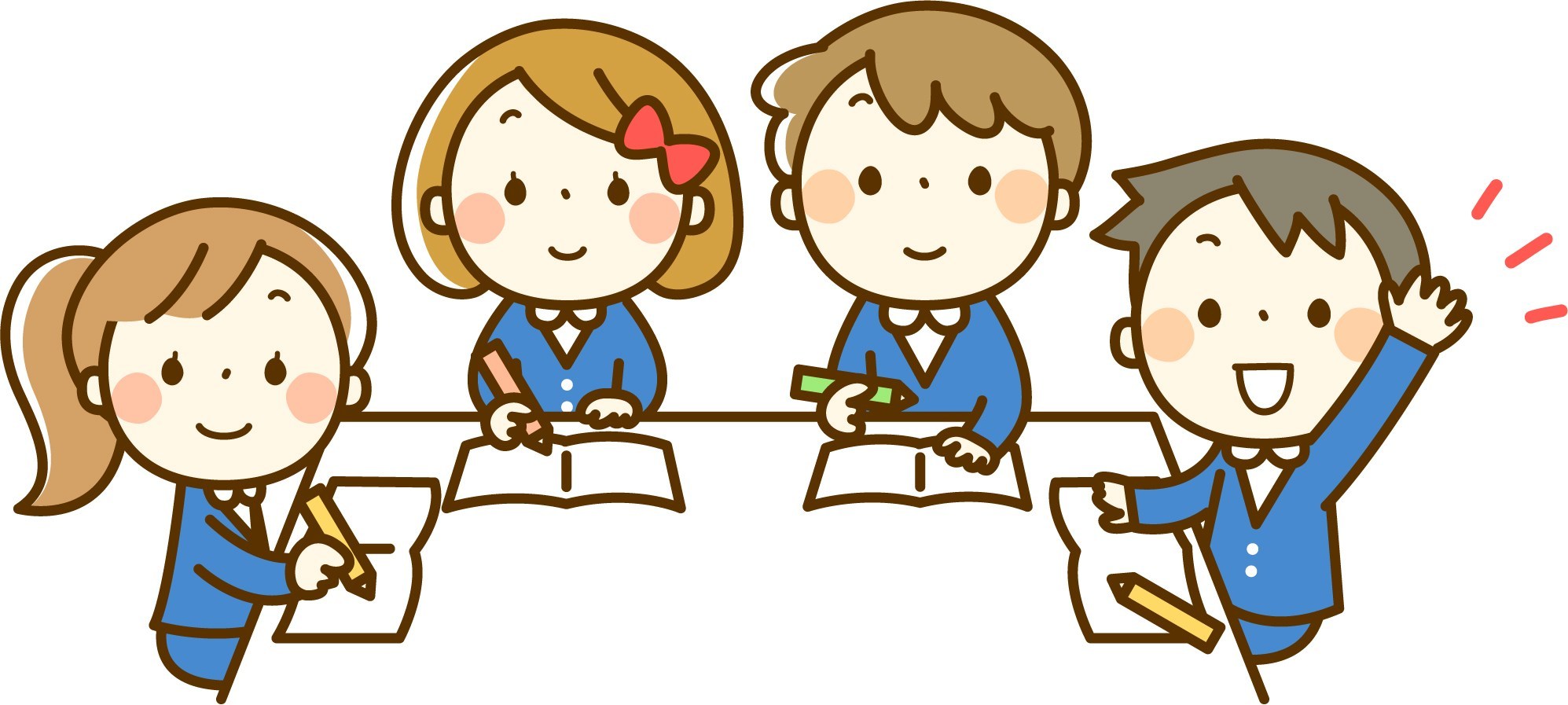 Củng cố
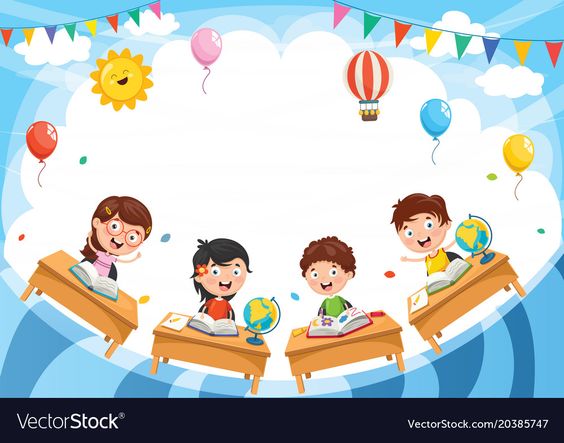 Dặn dò